«Організація підприємництва в Україні»
Функції підприємця:
здійснювати оплату праці робітників, які працюють за наймом, відповідно до умов угоди;
додержувати права споживачів і законних вимог;
укладати угоди (контракти) по найму з робітниками і, якщо виникне потреба, з профспілками;
забезпечувати належну якість вироблених товарів (робіт, послуг);
здійснювати заходи, спрямовані на забезпечення техніки безпеки, екологічної безпеки;
забезпечувати робітникам наледні умови для роботи;
вносити в страхові і пенсійні фонди відрахування по страхуванню і забезпеченню осіб, які працюють за наймом.
Особливість підприємницької діяльності:
Підприємництво як самостійна діяльність.
Підприємництво як господарська діяльність.
Підприємницька діяльність здійснюється фізичними і юридичними особами.
Підприємницька діяльність здійснюється на постійній основі.
Підприємницька діяльність спрямована на якнайкраще використання капіталу.
Підприємництво передбачає наявність економічно відокремлених суб’єктів ринкового господарства.
Дохідність підприємства є одним із найголовніших показників, що відображають фінансовий стан підприємства.
Дохід – це виручкою підприємства від реалізації продукції, надання послуг та виконання робіт без врахування податку на додану вартість та акцизний збір.
Підприємницький ризик - загроза виникнення непередбачених планами та прогнозами матеріальних і фінансових втрат та збитків або недоодержання очікуваних доходів у ході здійснення підприємницької діяльності.
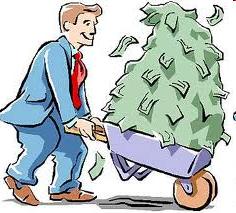 Основні джерела ризику:
спонтанний характер природних процесів, стихій;
випадковість дій, подій і поведінки суб'єктів;
присутність протиборчих тенденцій, потоків, інтересів на об'єкті підприємницької діяльності;
імовірнісний характер соціально-економічного розвитку, мінли-вість соціально-економічних вимог щодо об'єкту підприємництва;
погрішності інформації про об'єкт підприємництва;
обмеженість ресурсів для подолання випадкових факторів;
неоднозначність пізнання об'єкту;
не співпадання суб'єктивних оцінок і економічної поведінки;
недосконалість господарського механізму.
Середні підприємства
займають проміжне положення між малими і великими. Їх значно менше, ніж дрібних, але більше, ніж великих. Вони спеціалізуються на обслуговуванні тих сегментів ринку, які не вигідні або в силу певних причин не зайняті великими або дрібними підприємствами. Їх асортимент не дуже різноманітний, але стійкий, у зв'язку з тим, що спеціалізовані ринки в меншому ступені залежать від кон'юнктурних коливань економіки.
Середні підприємства
Сфери діяльності малого та середнього бізнесу
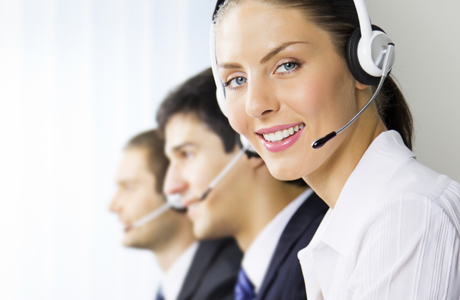 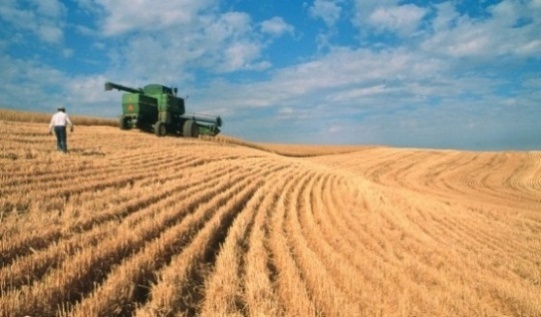 Сервіс
Торгівля
Агробізнес 
Обробна промисловость
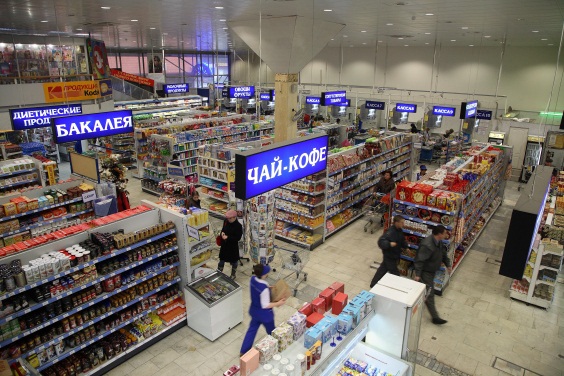 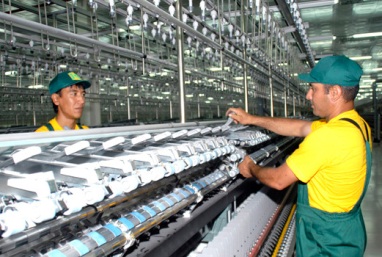 Переваги середніх підприємств
Середні підприємства здійснюють виробництво невеликої, проте сталої номенклатури виробів у значних обсягах. 
Вони здатні швидко реагувати на кон'юнктуру ринку завдяки оснащеності сучасною технікою і технологією, можливості впроваджувати нові розробки у виробництво
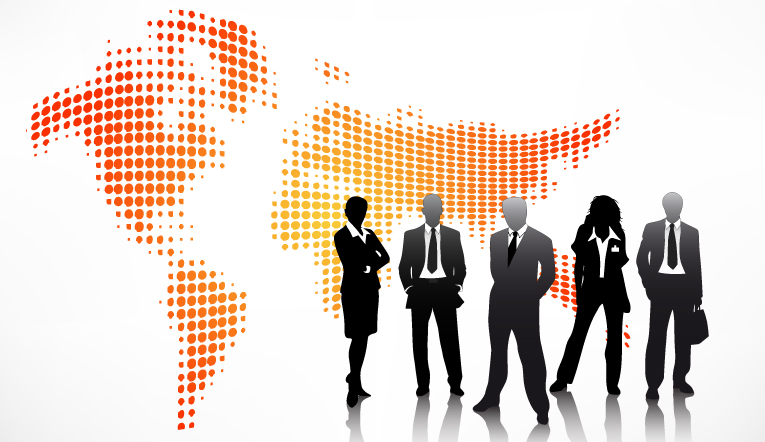 Частка малого та середнього бізнесу
Проблеми розвитку середнього бізнесу в Україні
Органи  державного контролюсфери малого та середнього підприємництва:
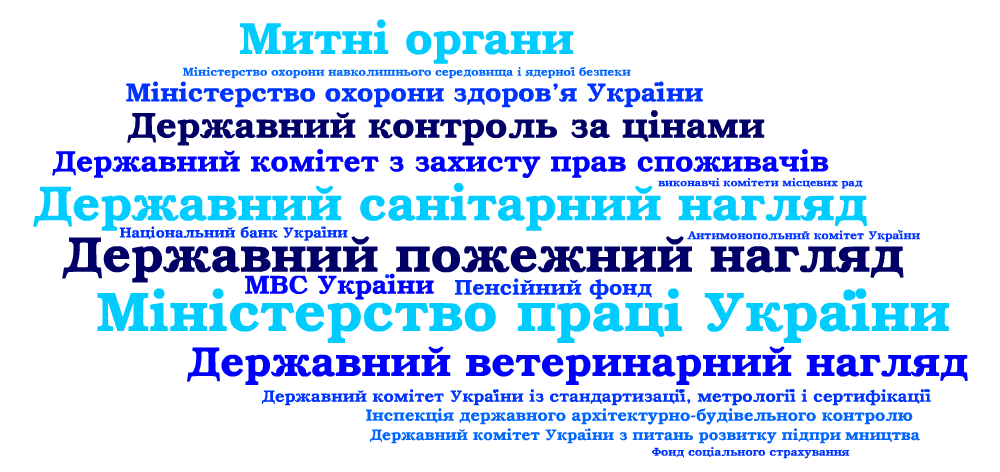